HEALTH AND SAFETY SOFTWARE AND DATA MANAGEMENT SYSTEMS
John Southall
BSc (Hons) MSc PgDip CMIOSH

john@southalls.com 
www.southalls.com
WHO ARE WE
Family run, established 2002
Primarily ex enforcement officers
Heavy focus on customer service
Believe in a no nonsense realistic approach
Designers and owners of safety cloud – H&S management software
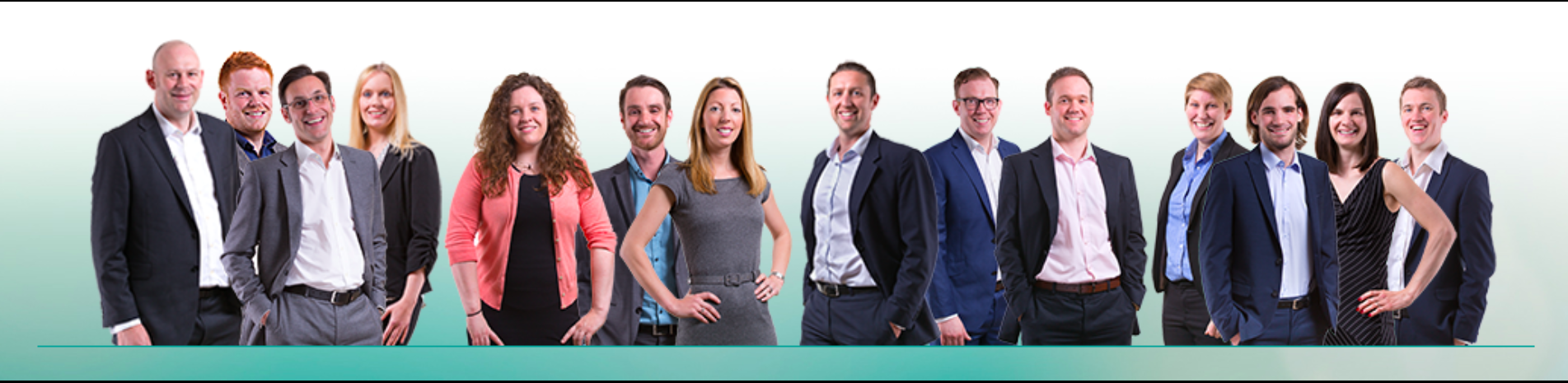 OUTCOMES
Issues facing businesses - PDCA
Cloud Based Software – Reporting demonstration
Advantages and disadvantages of cloud based software
Understand how cloud based systems can assist in business management
WHY BOTHER WITH HEALTH AND SAFETY?
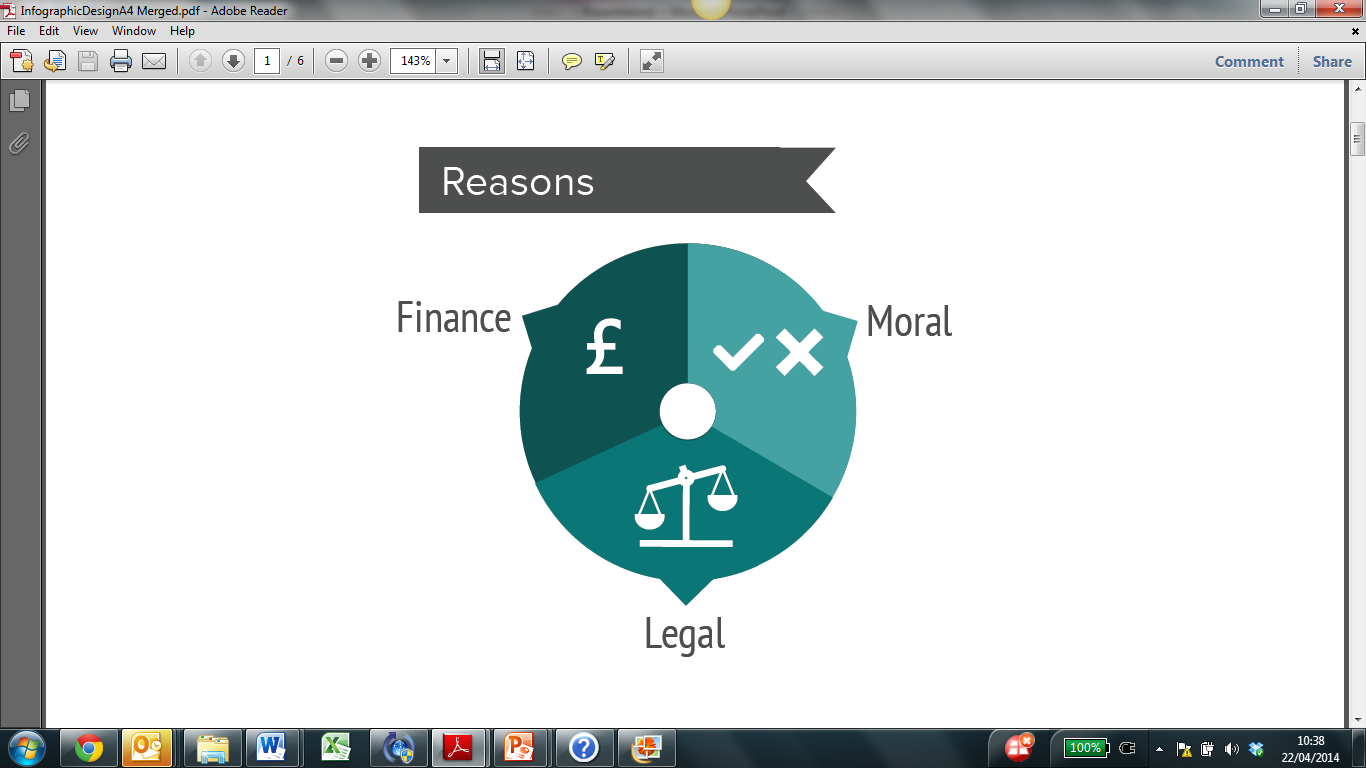 Legal
Financial
Moral
ARE YOU COMPLIANT ALL THE TIME?
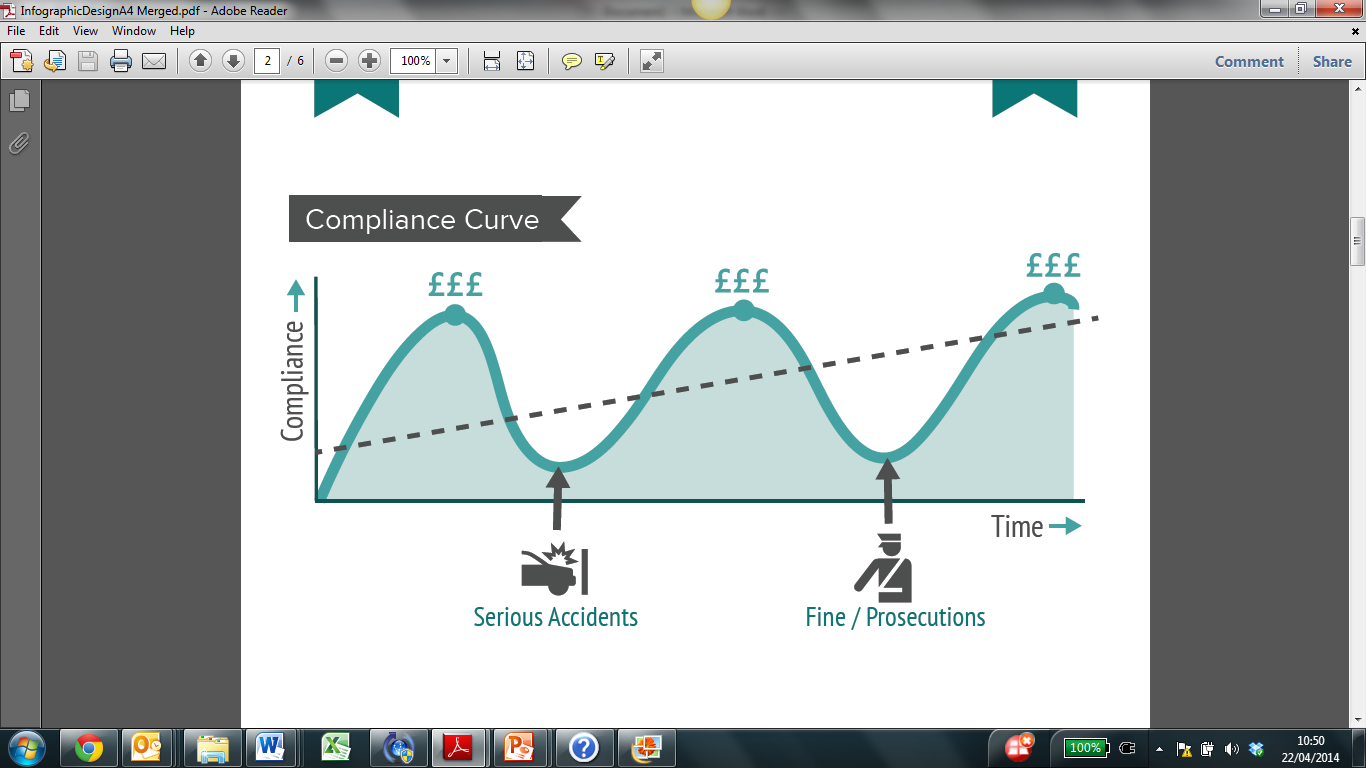 THE HEALTH AND SAFETY AT WORK ETC. ACT 1974
SECTION 2
DUTIES OF THE EMPLOYER TO THE EMPLOYEE
The employer has a general duty to protect health and safety of all affected by their undertaking, maintenance of equipment and safe systems of work. 

SECTION 3
DUTIES TO PERSONS OTHER THAN EMPLOYEES
The employer has a duty to protect people, other than staff that may be affected by their undertakings, e.g. customers, visitors, members of the public, contractors etc. The employer must provide such persons with information about the risks on site.
[Speaker Notes: Therefore as a business especially if a multi siter do I know if it is going wrong? How do I know I am managing everything correctly?]
WHERE DOES IT ALL GO WRONG?
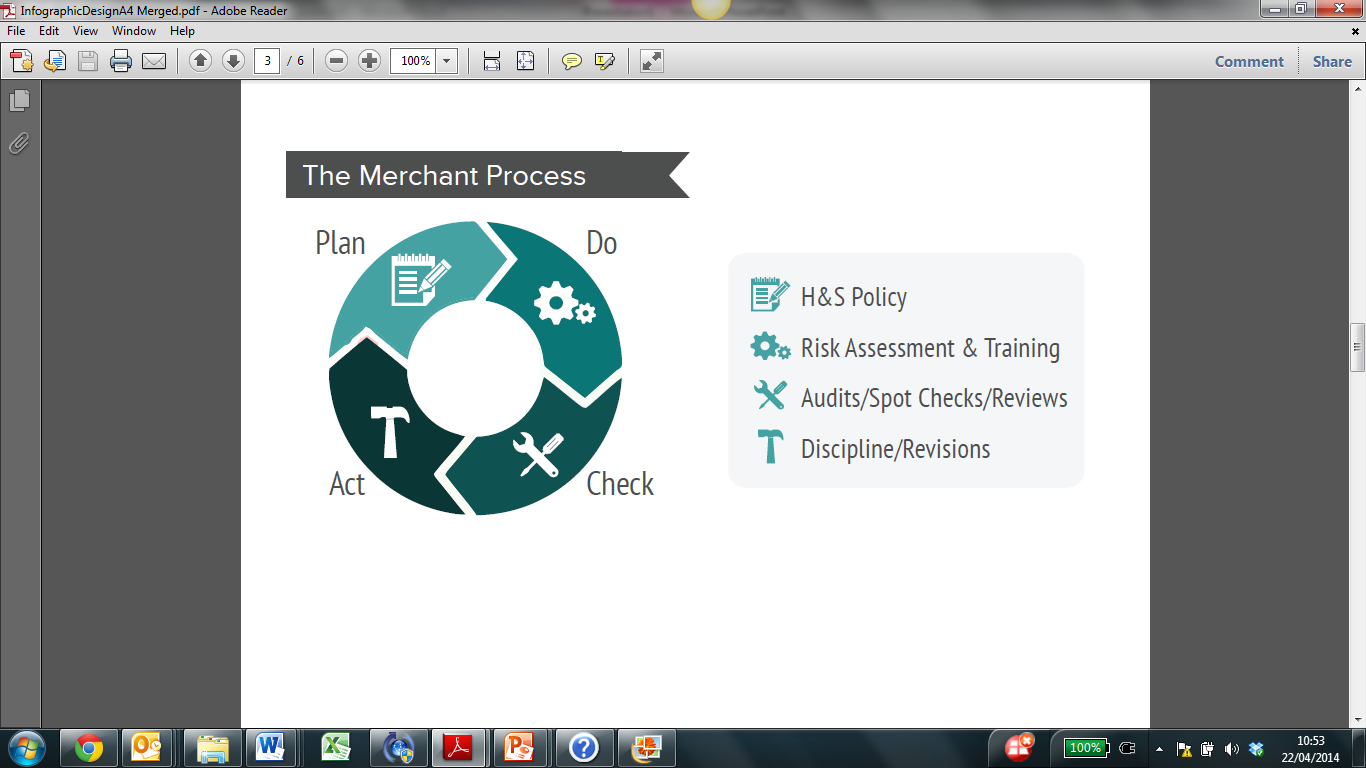 [Speaker Notes: Corner stone of safety management is PDCA]
PLAN, DO, CHECK, ACT!
Checking and Acting may stop an accident.
Checking and Acting helps defend a claim!
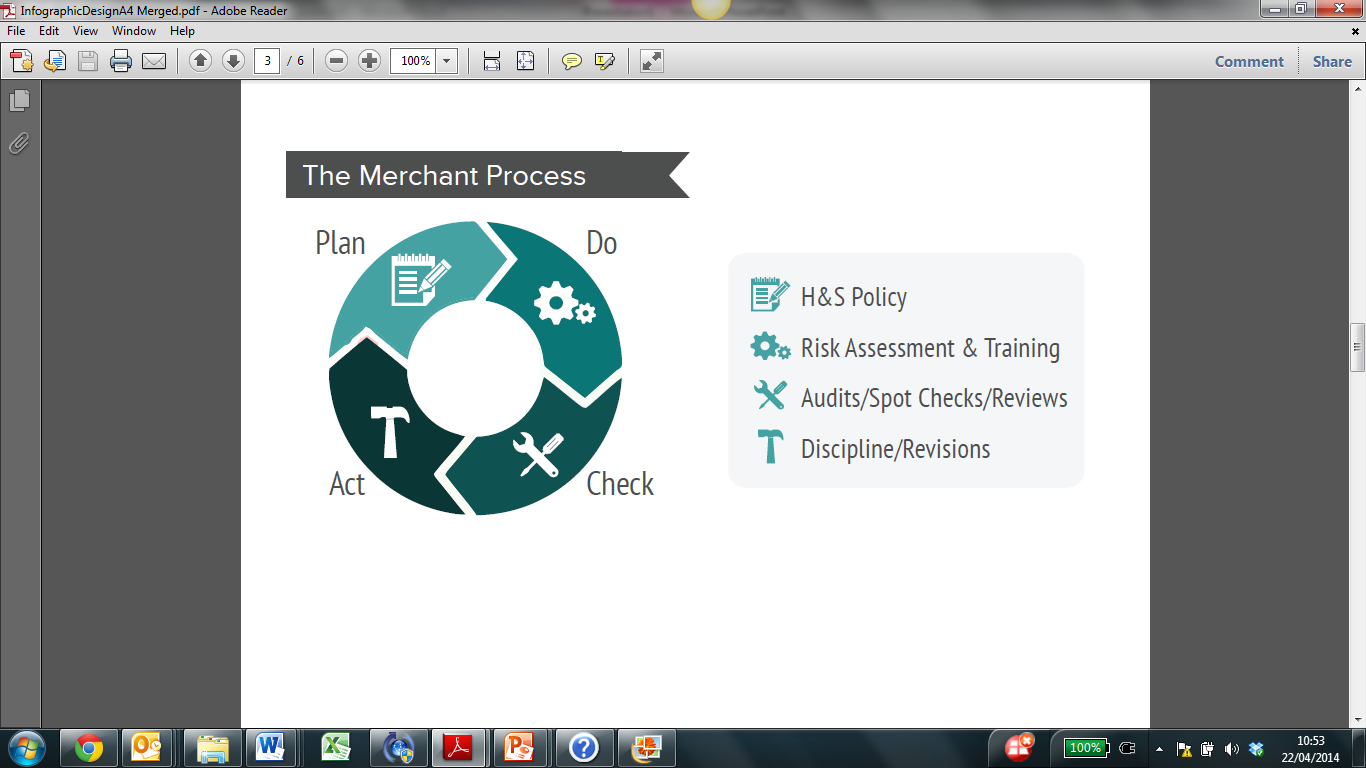 HOW DO YOU KEEP ON TOP?
Where are your risk assessments?
Are they in date?
Is staff training up to date?
Is it the lift truck driver who caused the accident who’s lift truck certificate is out of date?
How do you log it?
Ever considered cloud based software?
HOW DO YOU KEEP ON TOP - ACCIDENTS
Paper based accident reporting…....
How collate the data
How often do you collate the data
How often do you run a report
Can be very reactive
ONLINE SOFTWARE SUCH AS SAFETY CLOUD
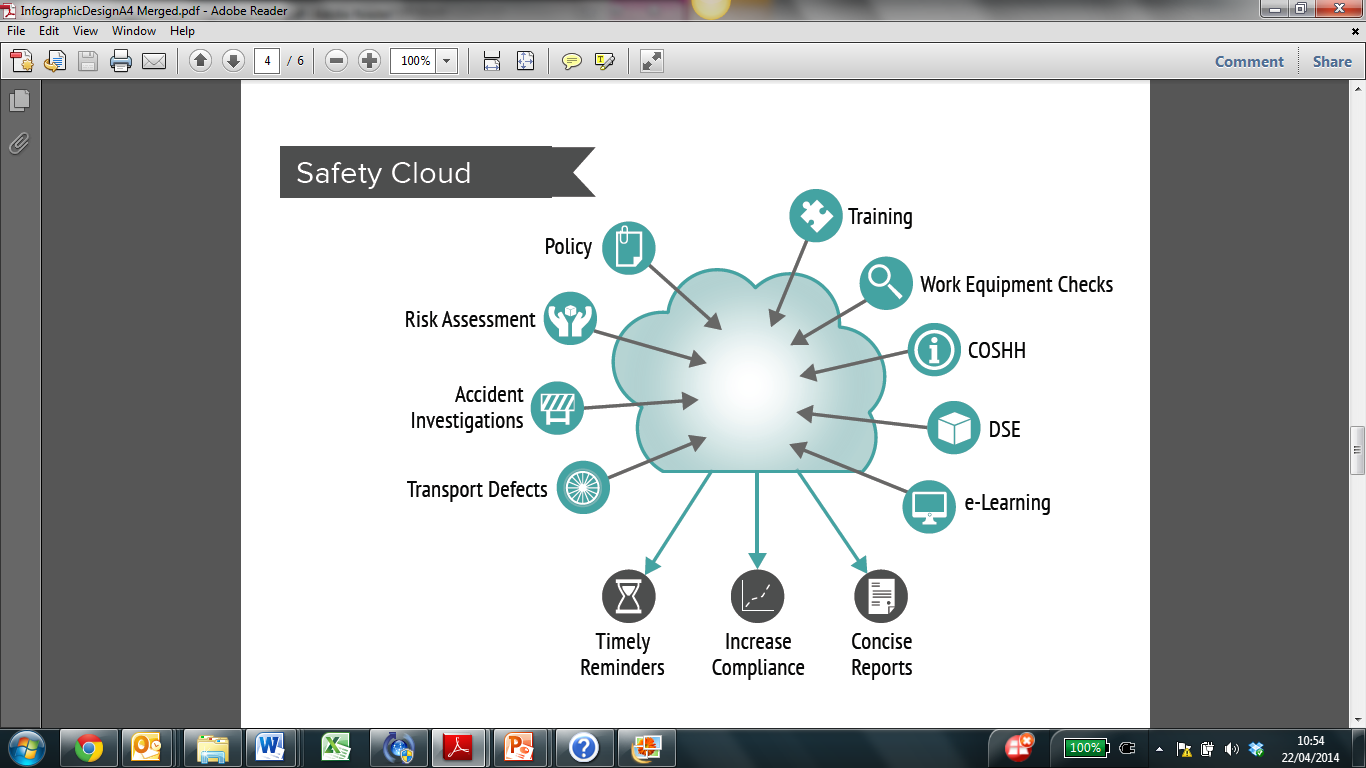 DEMO
Levels of Access
Data Held
System is modular so added as required – eg occupational health
Demo to focus on accidents, audits, health surveillance, training and work equipment checks
https://secure.safetycloud.com/securelogin.aspx
ADVANTAGES
Access anywhere, anytime
Get reminders – ensure nothing is forgotten
Paperless
Nothing can be lost
Consistency across larger organisations
Multiple access levels
Security
Simple to use
ADVANTAGES
Cost effective
Dynamic, fast and fit for purpose
Stays with the company not the person.
Third party links to insurers, loss adjuster, statutory check companies eg LOLERs, occupational health providers

Impresses the inspector – increases confidence in management. 
H&S not just done on a rainy Wednesday or left on a dusty shelf!
ANY QUESTIONS – THANK YOU FOR YOUR TIME
"Southall Associates offer a market leading online health and safety management system, along with full consultancy service with excellent client satisfaction and retention. This, in my opinion, is way in excess of the normal industry standards."
 
Rob Strange OBE, former Chief Executive of The Institution of Occupational Safety and Health  (IOSH)
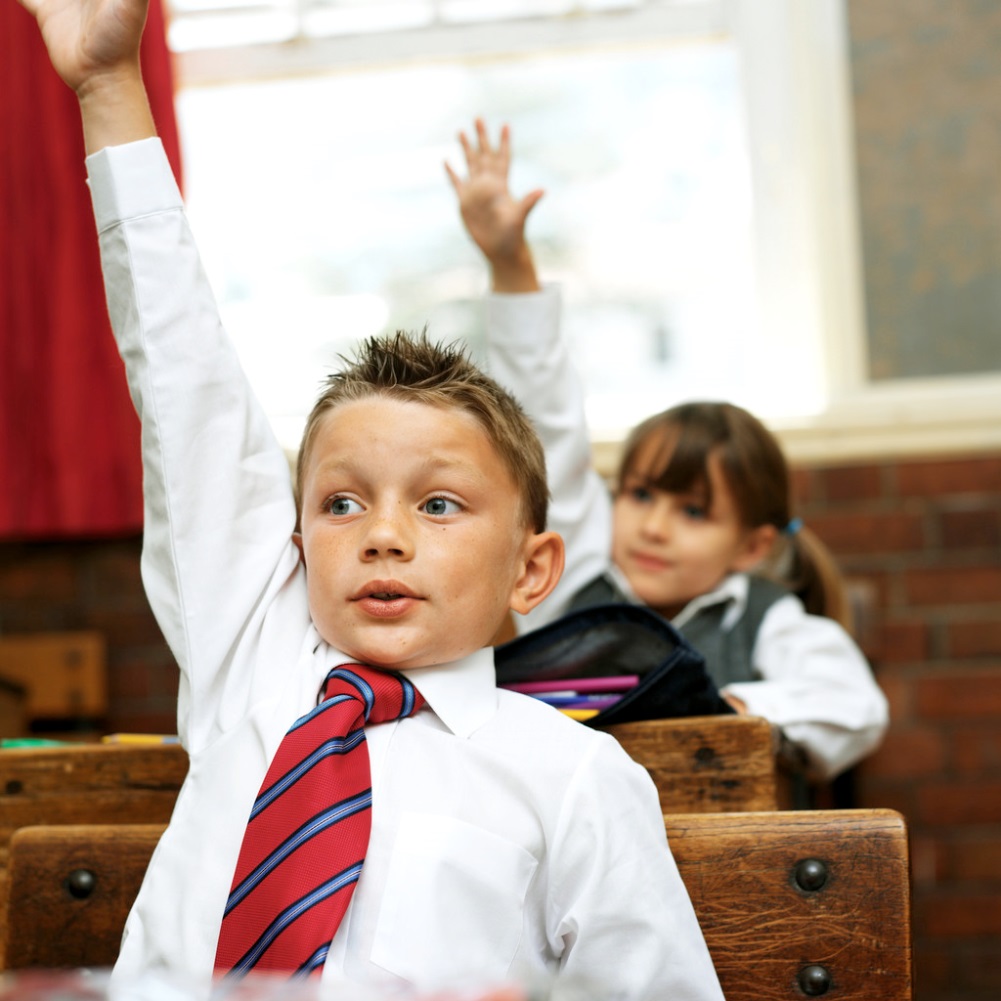 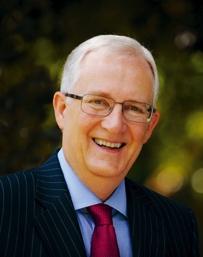